Голосеменные
Хромых Наталья Алексеевна
Учитель биологии
 МБОУ СОШ №1
Картины Иван Ивановича ШишкинаКорабельная роща
Сосновый бор. Мачтовый лес  в вятской губернии.
Утро в сосновом лесу (Медведи)
Цель- изучить признаки строения голосеменных, научиться распознавать голосеменные по хвое и шишкам, определить значение голосеменных в природе и жизни человека.
План урока:
Многообразие голосеменных.
Общая характеристика голосеменных.
Лабораторная работа (в парах).
Работа в группах (решение биологических задач).
Подведение итогов.
Голосеменные
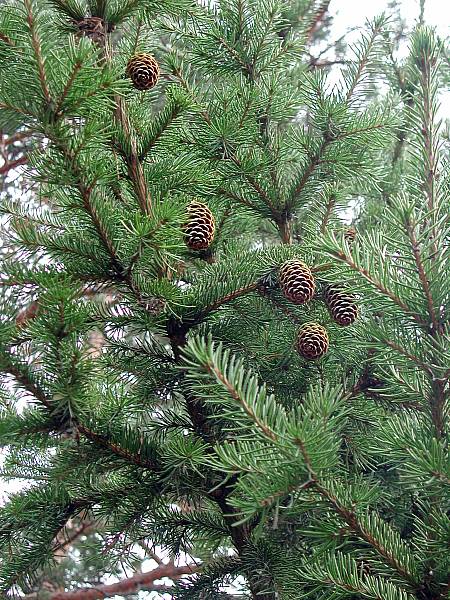 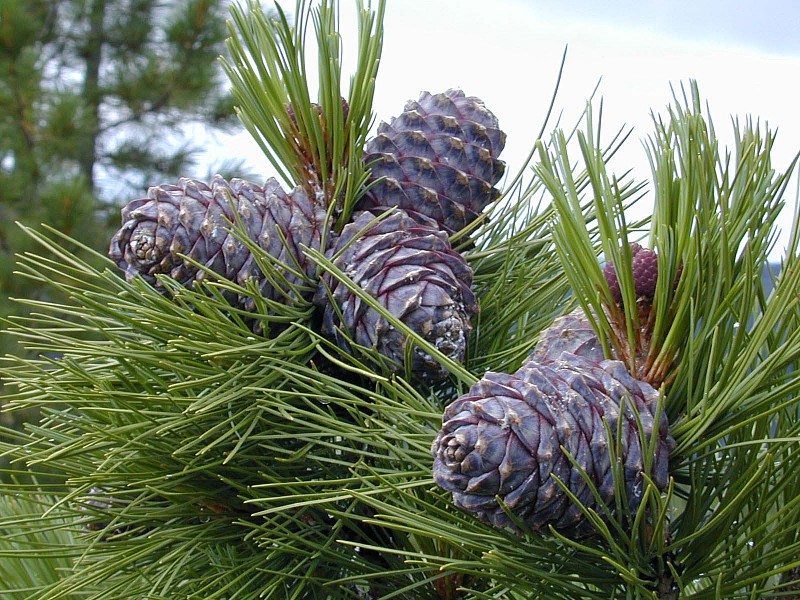 Ель
Сосна сибирская - кедр
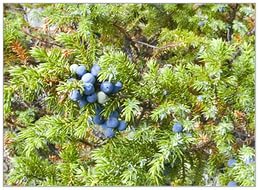 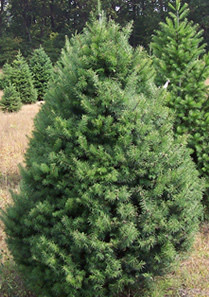 Можжевельник
Пихта
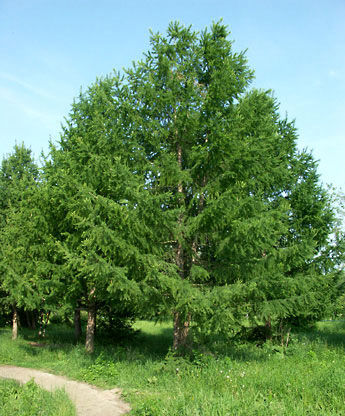 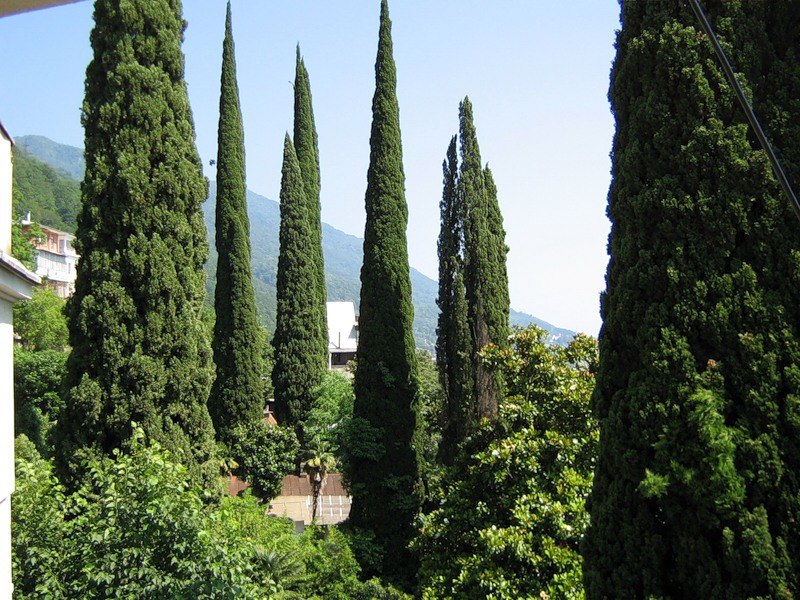 Лиственница
Кипарис
Признаки голосеменных:
План : 
Жизненная форма
Органы
Листья 
Расположение семян
Способ размножения
Признаки голосеменных:
Жизненная форма- деревья, кустарники, лианы.
Органы- стебель, корень, лист.
Листья – игольчатые (хвоя).
Расположение семян- лежат открыто «голо» на поверхности чешуи шишек.
Способ размножения- при помощи семян.
Лабораторная работа«Строение хвои и шишек хвойных растений»
Вывод: шишки не плоды, а видоизмененные побеги, т.к. плоды развиваются из цветка и внутри каждого плода лежат семена, а голосеменные растения цветков не имеют, семена у них лежат на поверхности чешуек шишек, а не внутри плода. Хвоя имеет плотную кожицу, покрытую восковидным веществом ,поэтому растения  испаряют мало воды и хорошо приспособлены к неблагоприятным условиям.
Значение голосеменных:
Выделяют кислород
Ценный строительный материал
Искусственные волокна
Изготавливают бумагу
Сырье для промышленности
Кедровое масло
Выделяют фитонциды («фитон»-
 растение, «цидо» – убиваю)
Какие утверждения верны?
Голосеменные растения имеют  видоизмененный побег – шишка. 
 Голосеменные растения – исключительно деревья. 
 У большинства голосеменных  растений узкие, игольчатые листья, получившие название хвоя. 
  Еловые леса и сосновые боры – светлые.  
 Голосеменные растения не цветут и не образуют плодов. 
 Древесину сосны и ели используют как ценный строительный материал.
 Папоротники более высокоорганизованны, чем голосеменные.
Образование семян – важный  этап в эволюции  растений. 
Для размножения голосеменным растениям служат споры. 
Хвойные растения выделяют фитонциды .
Домашнее задание
Параграф 16 выучить;
Приготовить сообщение о можжевельнике или пихте;
Найти стихотворения о голосеменных растениях;
Объясните русскую поговорку: "Не расти яблочку на елке. Не бывать шишке на рябине".